Соблюдение требований  законодательства Российской Федерации о предоставлении обязательного экземпляра в электронном виде и требований к знаку информационной продукции в анонсах, афишах, перечнях  информационной продукции
Докладчик :  начальник отдела по защите прав субъектов персональных данных , надзора  в сфере массовых  коммуникаций и информационных технологий  Сергеева Татьяна Анатольевна
Магадан,  2019
Перечень нормативно-правовых актов, регламентирующих деятельность СМИ

Закон Российской Федерации от 27.12. 1991 № 2124-1 «О средствах массовой информации»
Федеральный закон от 25.07.2002 № 114-ФЗ «О противодействии экстремистской деятельности»
Федеральный закон от 29.12.1994  № 77-ФЗ «Об обязательном экземпляре документов»
Федеральный закон от 29.12.2010 № 436-ФЗ «О защите детей от информации, причиняющей вред их здоровью и развитию»;
Федеральный закон от 27.07.2006 № 149-ФЗ «Об информации, информационных технологиях и защите информации»
Федеральный закон от 08.01.1998 № 3-ФЗ «О наркотических средствах и психотропных веществах»
Федеральный закон от 23.02.2013 № 15-ФЗ "Об охране здоровья от воздействия окружающего табачного дыма и последствий потребления табака»
1
Соблюдение требований о предоставлении обязательного экземпляра в электронном виде (нормативное регулирование, получатели, сроки, нарушения ответственность).
Соблюдение требований Федерального закона «О защите детей от информации, причиняющей вред их здоровью и развитию» при опубликовании программ телепередач, анонсов, афиш, объявлений о проведении зрелищных мероприятий (требования, нарушения, ответственность).
2
Предоставление обязательного экземпляра в электронном виде
»
3
Предоставление обязательного экземпляра в электронном виде
Информационное телеграфное агентство России (ИТАР-ТАСС) (http://www.bookchamber.ru),   
Российская государственная библиотека (https://oek.rsl.ru)
Получатели
производители документов в течение 7 дней со дня выхода в свет первой партии тиража печатных изданий
Сроки
Предоставление обязательного экземпляра по истечении срока
Предоставление обязательного экземпляра  ранее даты выхода в свет
Нарушение
4
5
6
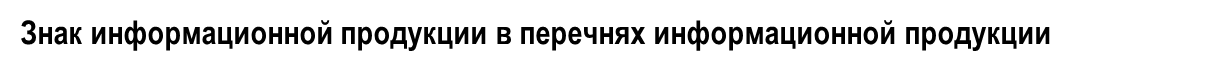 7
Федеральный закон от 29.12.2010 N 436-ФЗ (ред. от 18.12.2018) «О защите детей от информации, причиняющей вред их здоровью и развитию»
8
Нарушение:
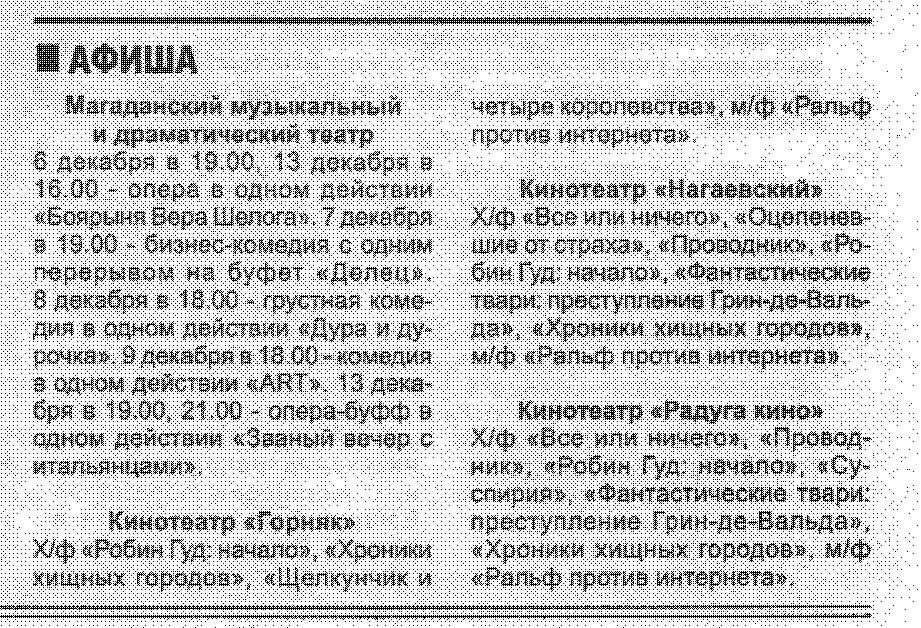 9
Внимание! знак установленный производителем

Спектакли: "Дура и дурочка" "Боярыня Вера Шелога» ,  "Арт" - 12+, спектакль "Званый вечер с итальянцами" - 6+

Художественные фильмы: х/ф "Суспирия"  -  18+
 х/ф  "Все или ничего", "Оцепенешие от страха", "Проводник", "Робин Гуд: начало"  - 16+, х/ф  "Фантастические твари: преступление Грин-де-Вальда", "Хроники хищных городов"  - 12+,  м/ф "Ральф против интернета" имеет возрастную категорию - 6+.
Реально назначенное административное наказание – штраф: 
юридическое лицо – 10000 руб., главный редактор – 3000 руб.
10
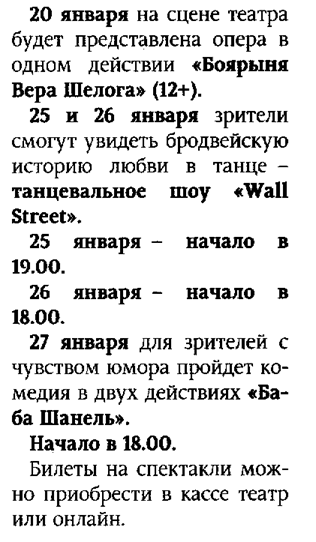 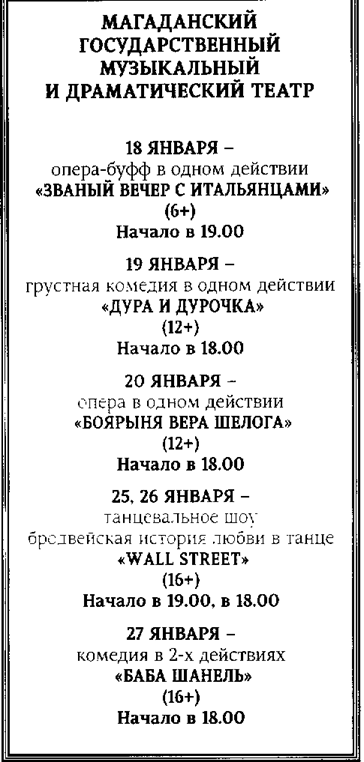 11
Знак информационной продукции в перечнях информационной продукции
12
СПАСИБО ЗА ВНИМАНИЕ!